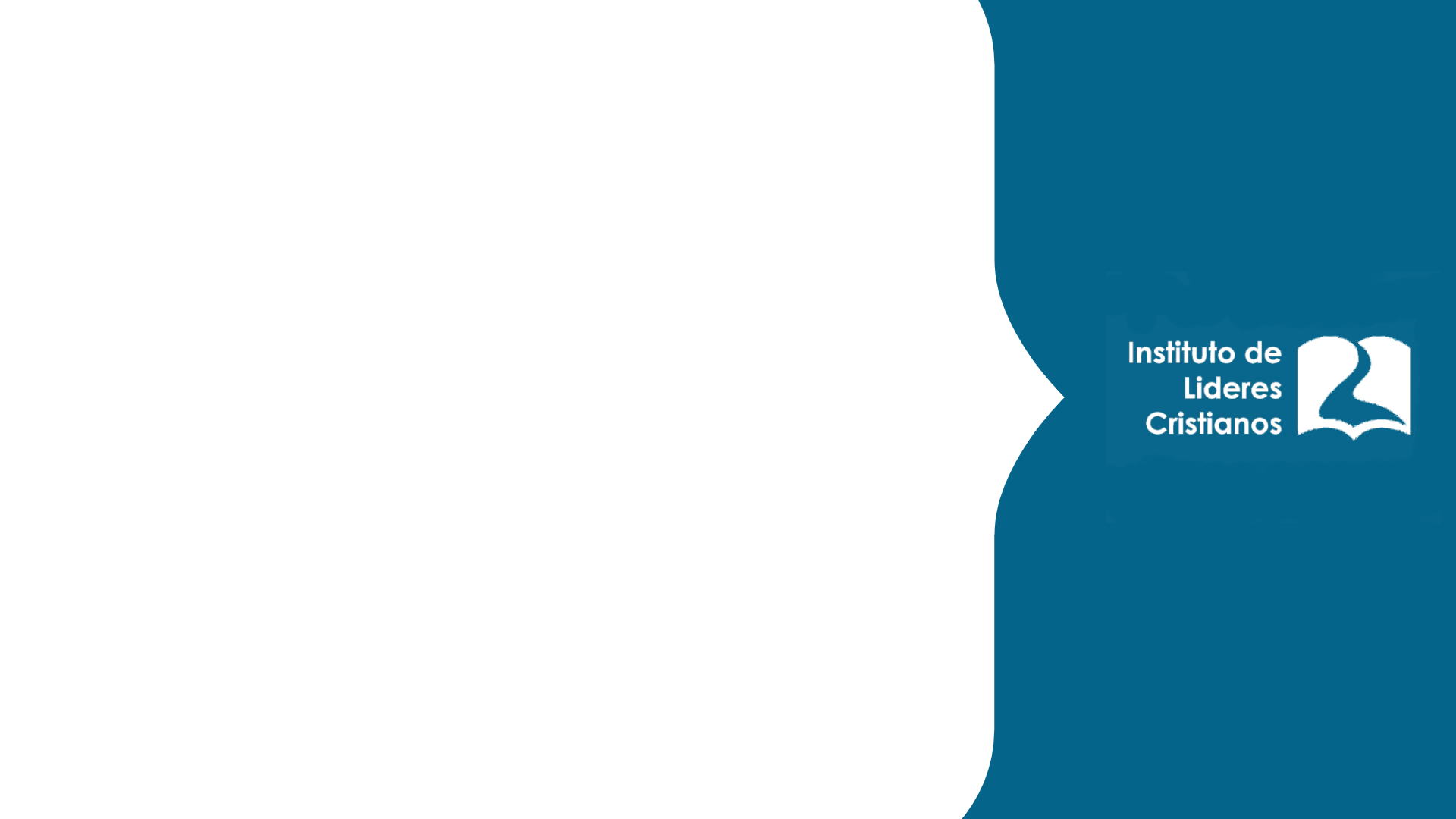 Religiones 
comparativas
Lic. Julio Eduardo Contreras Carrillo
UNIDAD 8: 
EL FENÓMENO DE LAS SECTAS

NUEVA ERA
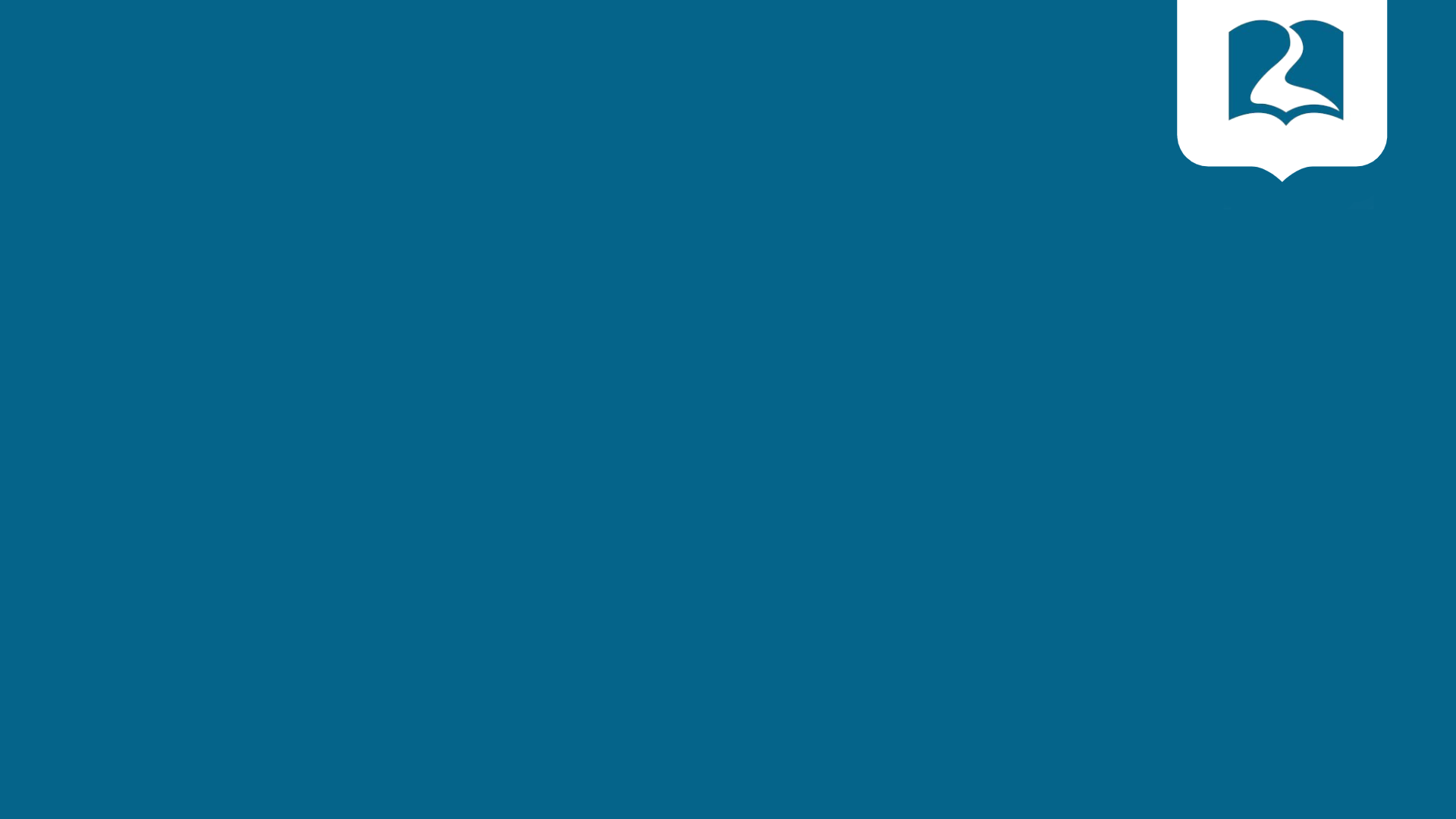 Salmos 100. 3 (RVR1960)
3 Reconoced que Jehová es Dios; Él nos hizo, y no nosotros a nosotros mismos; pueblo suyo somos y ovejas de su prado.
INSTITUTO DE LIDERES CRISTIANOS
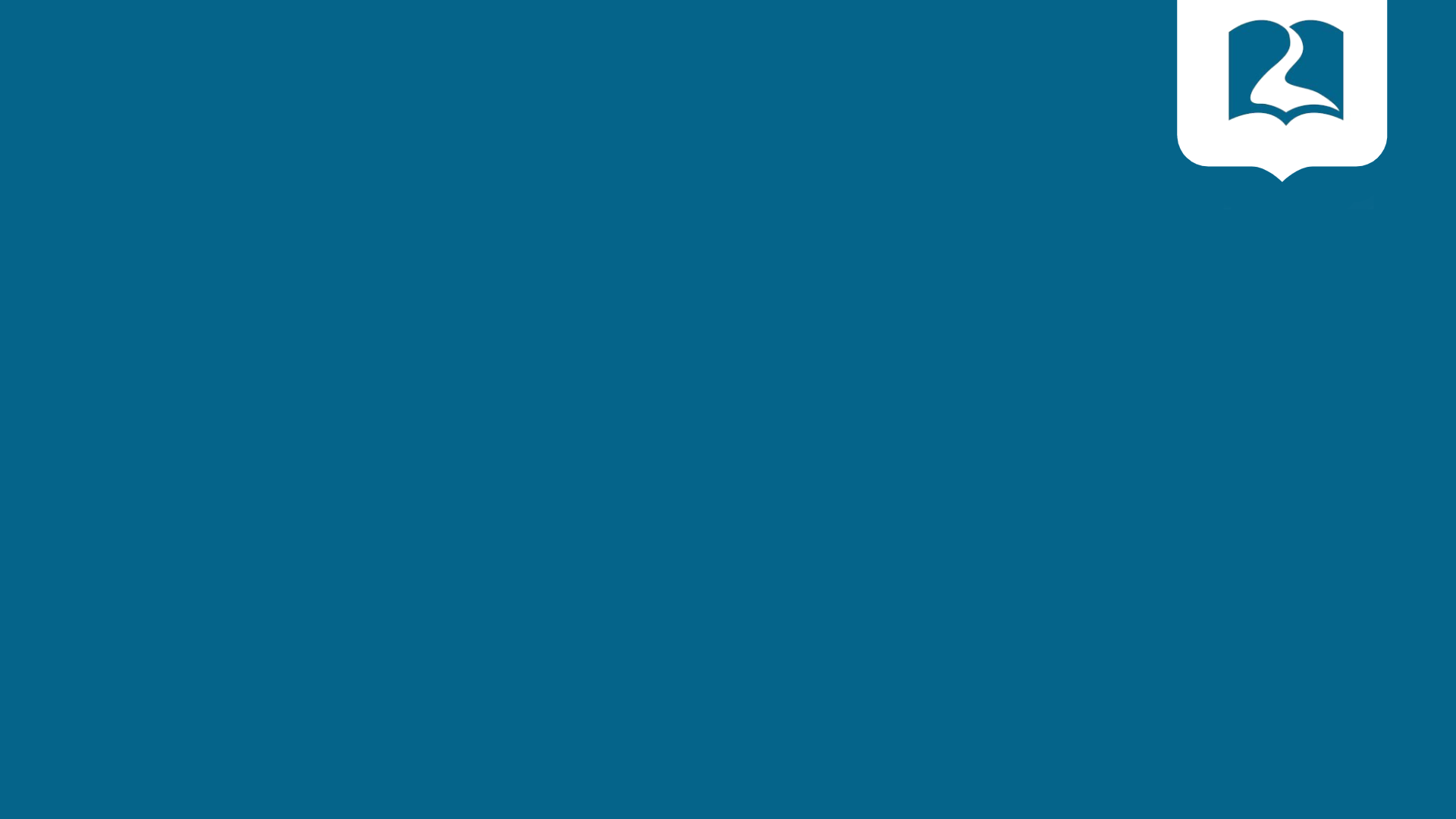 Nueva Era
INSTITUTO DE LIDERES CRISTIANOS
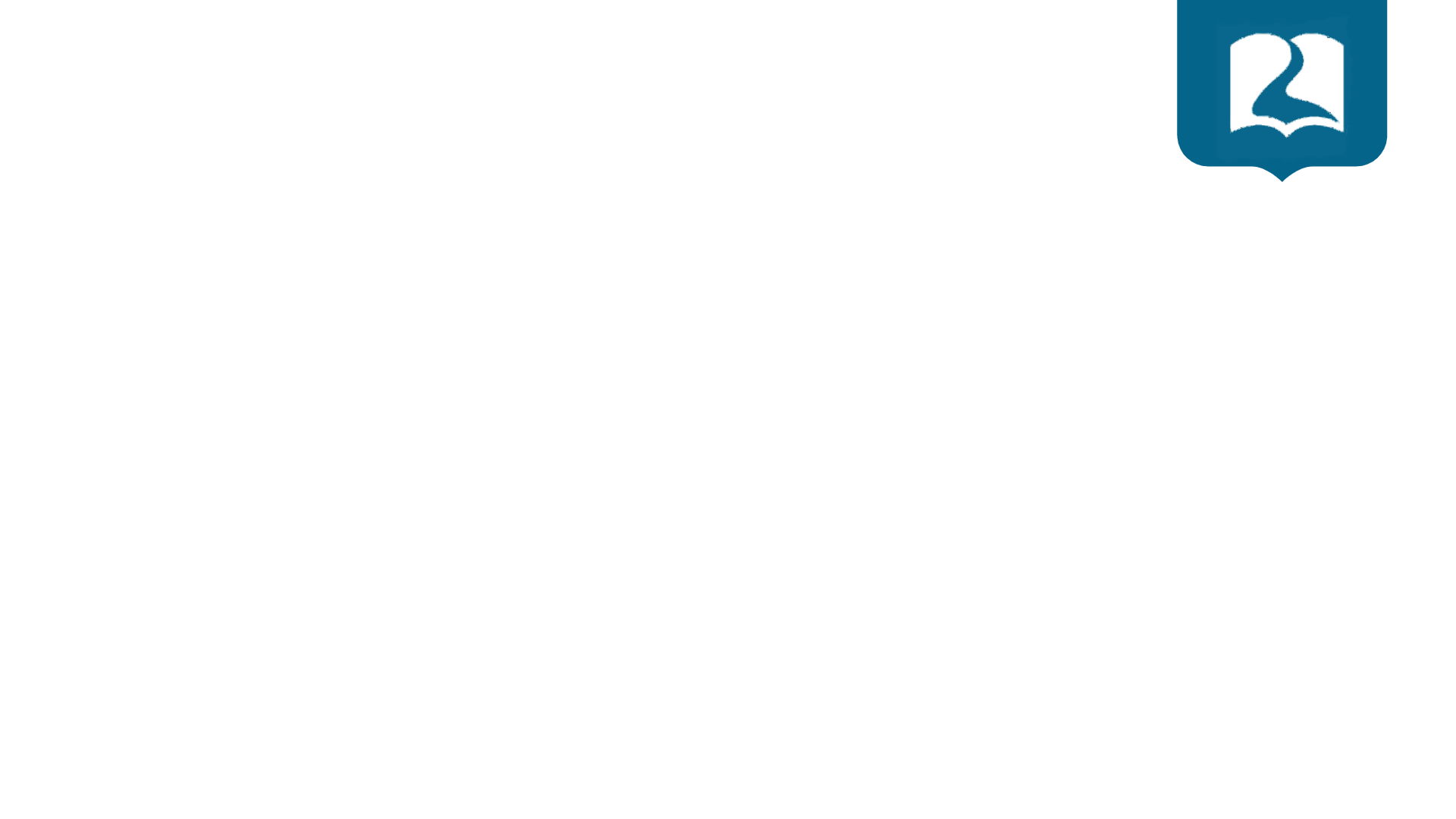 Se manifiesta en la década de los años 1960-1970 en forma de una filosofía y teología oriental. Es un Nuevo movimiento del antiguo ocultismo y misticismo oriental.

Su éxito se debe a:
El mundo occidental se da cuenta de su imposibilidad de solucionar ciertos problemas con su vision materialista.
Este mundo busca de aquello que tiene una espiritualidad especial (como es esta filosofía oriental)
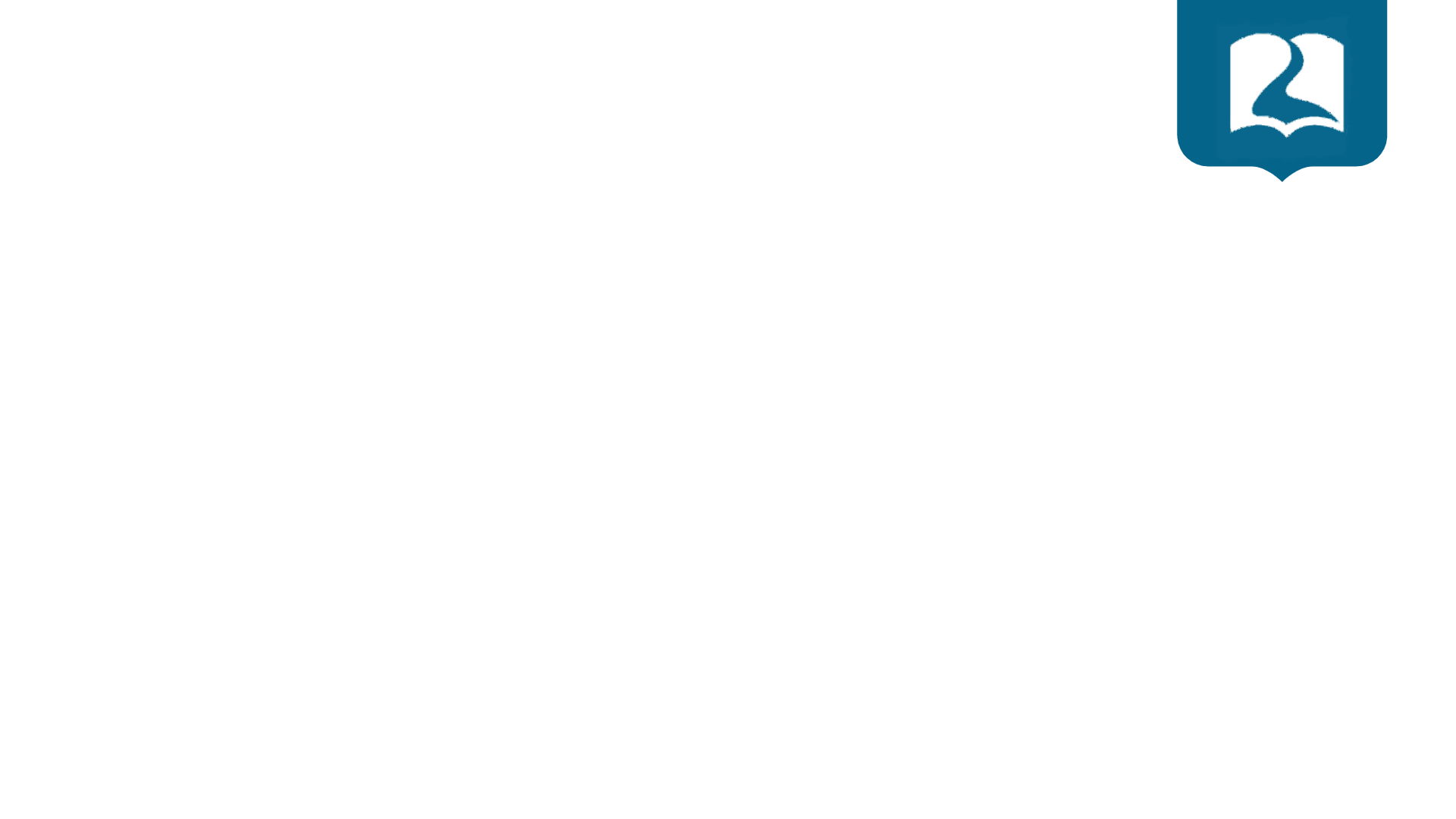 Promueven
La deificación del hombre.
Se les exige que cambien la verdad objetiva y absoluta de nuestros valores judeo-cristianos por la relativa, de criterios ambiguos.
En definitiva buscan la felicidad en la reencarnación.

Según la Nueva Era en la era de Acuero, que ya comenzó, viene una época de iluminación y pacificación. Alcanzan la felicidad solo aquellos que cambien los valores y principios judeo-cristianos, por la introspección personal, hinduista y quienes crean que el hombre es divino (como satanás le dijo a Eva en Génesis 3.4-5)
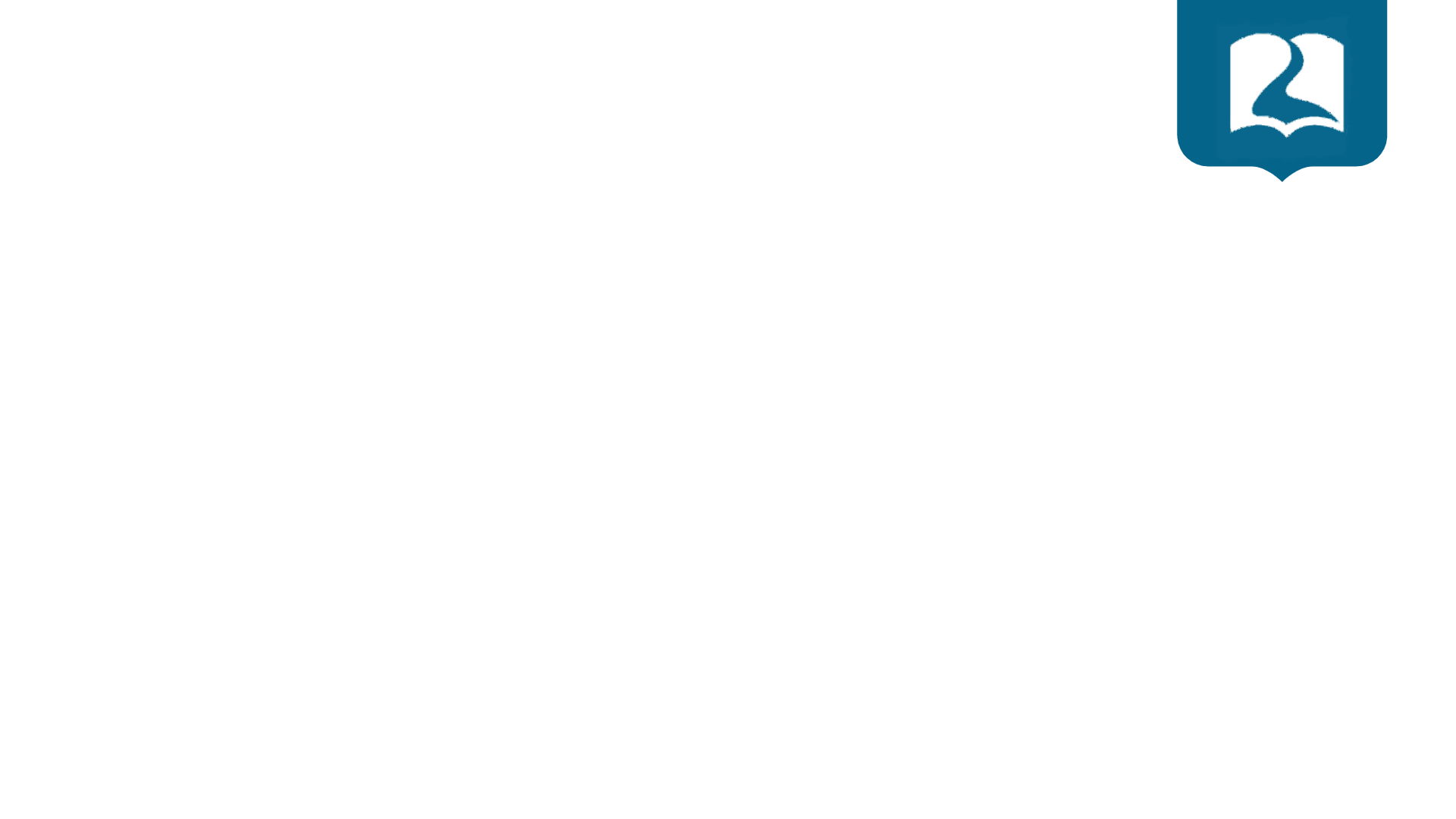 Su base doctrinal está fundamentada en la doctrina monista que dice que todo es uno, es decir que todos los caminos llevan a Dios y la doctrina panteísta, que es la doctrina que identifica a Dios con el mundo y las cosas materiales. Dicen que “todo es Dios”. Afirman que los valores morales son relativos. El relativismo de los valores morales distorsiona la capacidad de diferenciar el bien del mal. Es panteísta y monista porque hacen de Dios la suma impersonal de todo porque entronizan al hombre y lo exaltan como dios, rechazan la necesidad de sacrificio y expiación y sustituyen la resurrección por reencarnación.
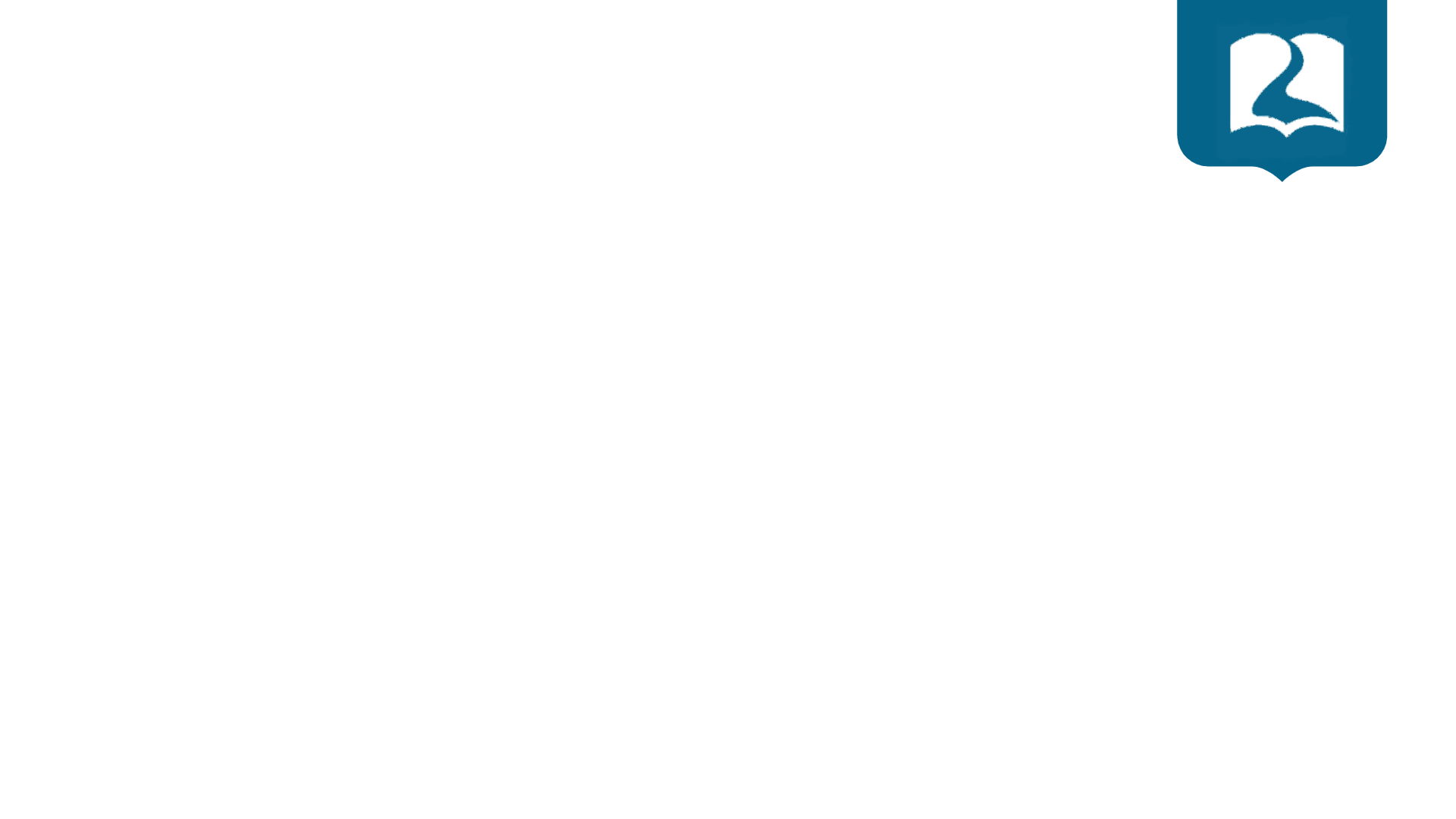 La Nueva Era significa Tiempo Nuevo, pero se trata de conceptos antiguos que contienen una multitud de prácticas como idolatría, magia y auto-salvación. Nueva Era procede de la astrología y según ésta, la vida en la tierra está· determinada por el curso de las estrellas y planetas. Según la Astrología, la Tierra a partir de 1967 ha pasado del período o era de Piscis a la de Acuario. Este ˙último es un tiempo de la era feminista e intuitiva (diosa madre).
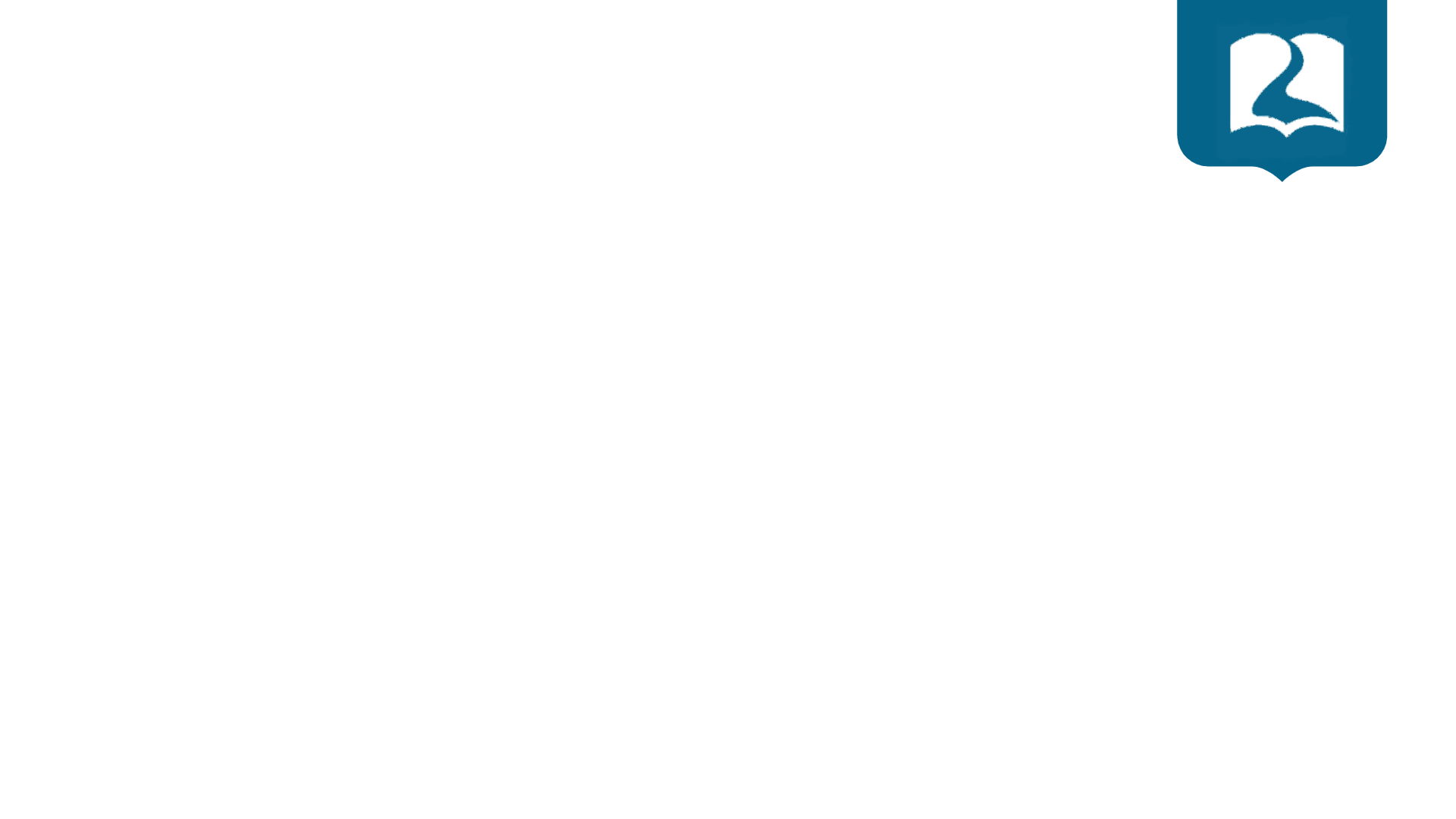 Según el Monismo: todas las cosas forman un todo entre sí, que se corresponden o dependen entre sí, interrelacionan e influyen. En todo actúa el cosmos. Sostienen que la realidad se desarrolla en dos polos, que están unidos inseparablemente. Es una unidad de polos opuestos. Se halla en ellos los conceptos chinos Yin-Yan (masculino, femenino, activo, pasivo, luz y tinieblas, cielo y tierra, bien y mal). El bien y el mal, se necesitan mutuamente para permanecer en equilibrio. No hay bien ni mal tal como solemos hablar de ellos.
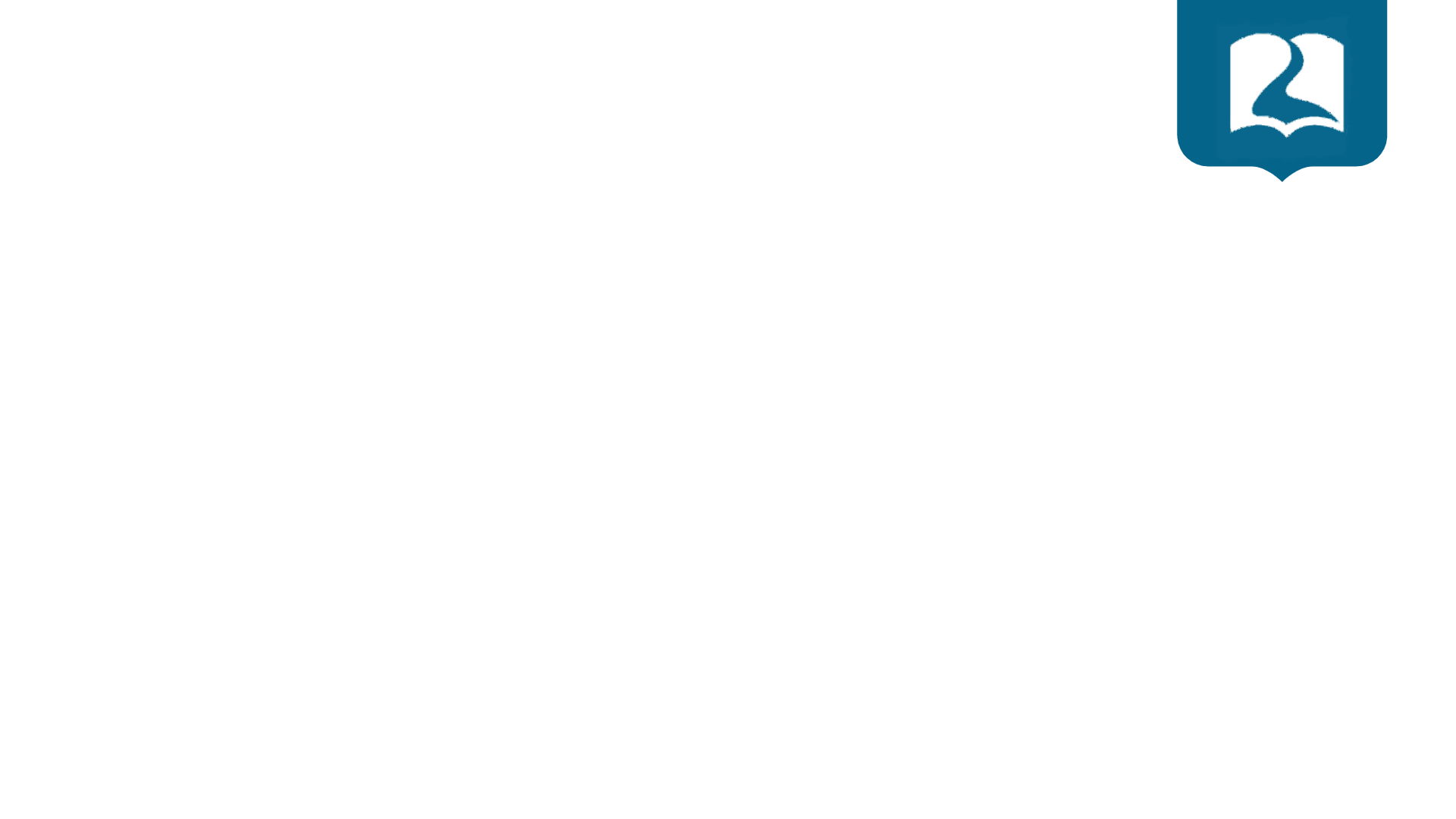 Testimonio bíblico
Dios nada tiene que ver con el mal, ni se necesita del mal para que exista el bien. (3 Jn. 11) Toman al gobierno único mundial y el ecumenismo como una vocación universal de las religiones acercando a los fieles de las diferentes partes del mundo. Hoy vivimos en un tiempo de creciente religiosidad.
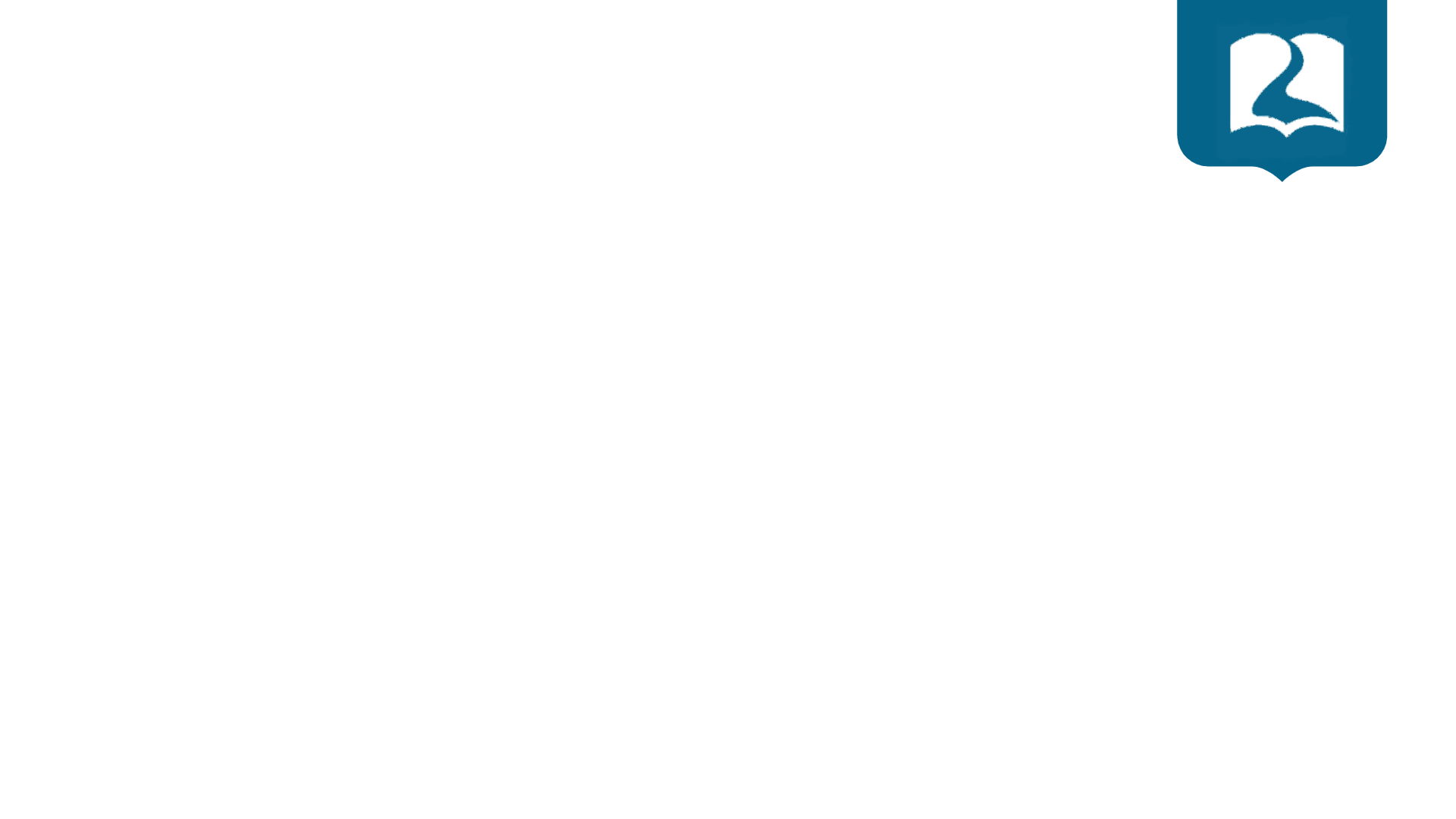 Testimonio bíblico
¿Qué entendemos por esoterismo? Quiere decir dirigido hacia adentro, reservado, oculto, secreto. Oculto es un concepto que es entendido y accesible solo para los iniciados. Pero actualmente lo esotérico o el saber esotérico es presentado abiertamente y elevado a una forma general de experiencia de vida. Otro aspecto de la Nueva Era, es que no existe diferencia entre el Creador y la creación. Esto significa que dios sería una fuerza impersonal, una energía. Si no existe una distinción entre Dios y la creación, significa que todo lo creado es divino y entonces caemos en el Panteísmo, que significa que los hombres y mujeres serían divinos. El pensamiento de que todo es Dios pertenece a la opinión de que la Tierra refleja el cosmos, y que una parte del cuerpo humano refleja todo el cuerpo.
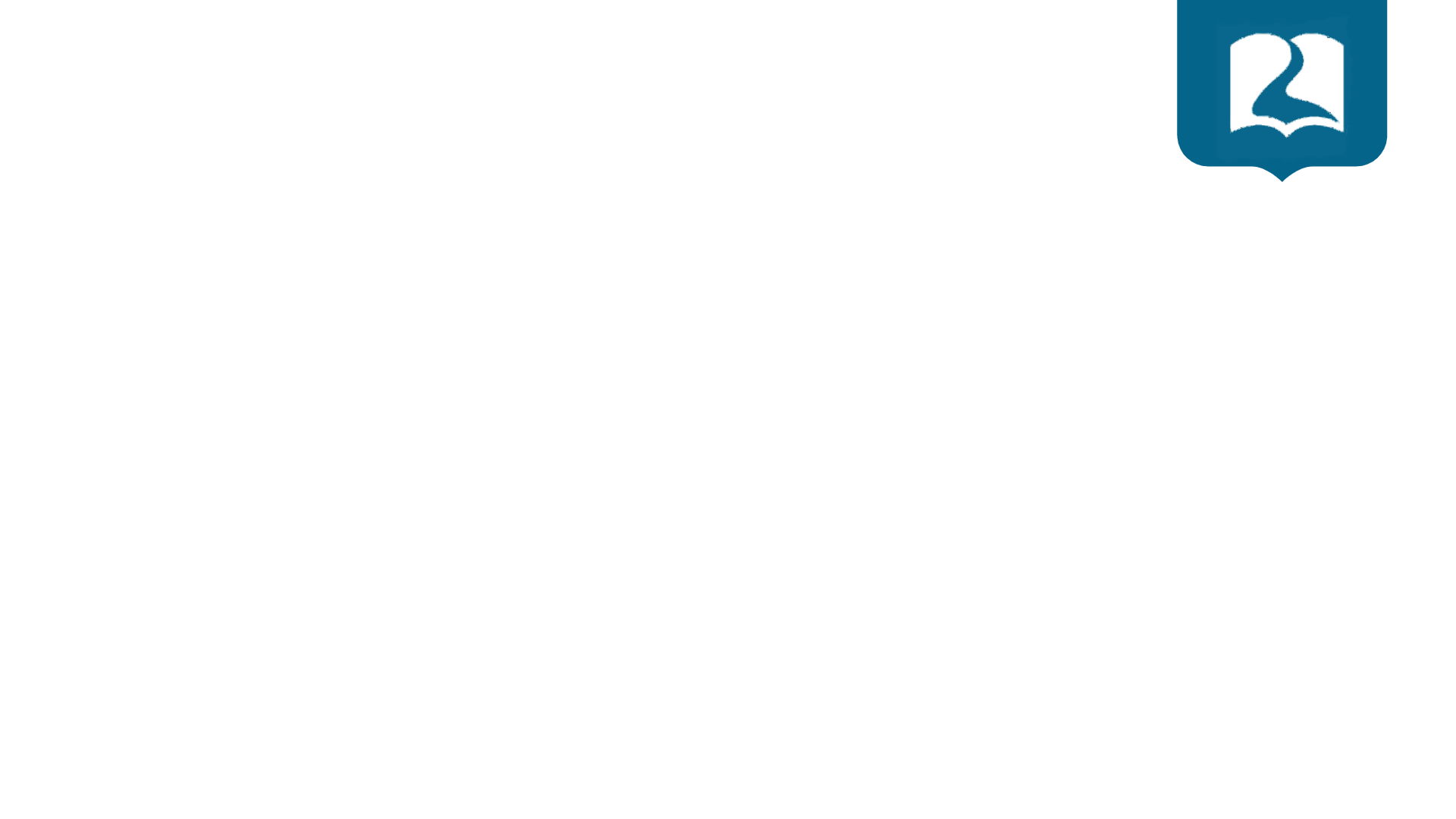 Sincretismo
La Nueva Era dice que el hombre y naturaleza son uno y todas las religiones son del mismo valor. El núcleo de toda religión es el mismo, solo se diferencian en los ritos exteriores. Jesucristo sería una de las muchas apariciones de Dios.
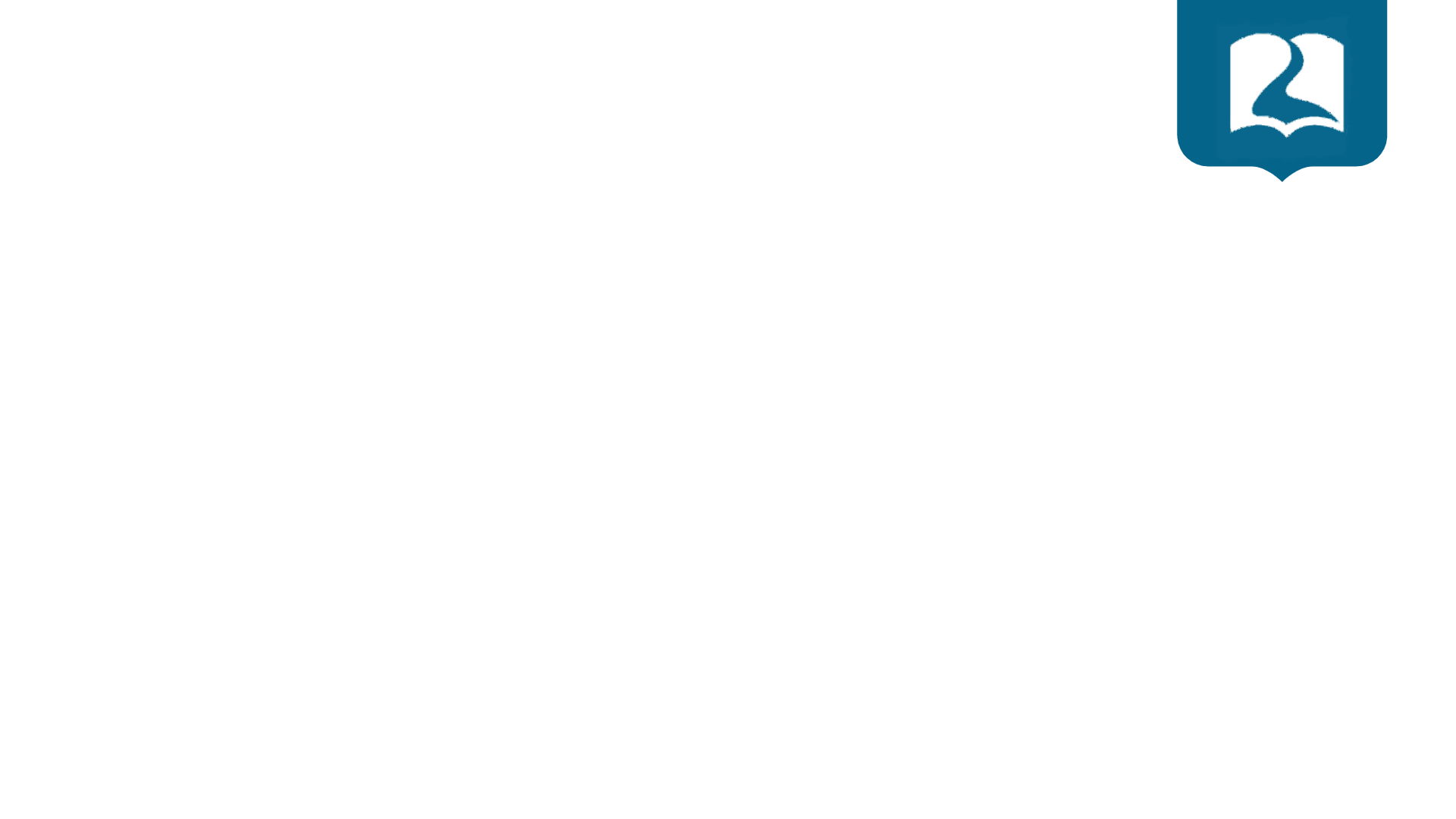 La Nueva Era es un engaño. Este movimiento atrae mucho al hombre natural que se ha desilusionado de la religión instituida y del racionalismo occidental. Este hombre que anhela una vida espiritual no quiere renunciar al materialismo y se somete por obligación a la autoridad. Se abandona así al Dios personal en pro de una fuerza o conciencia energética impersonal. (Jn. 11:25; 10:9; 8:12; 14:6; Mt. 20:28) Para los cristianos el punto esencial es en quién creemos y en quién meditamos. Creemos en Dios y meditamos en su ley dÌa y noche. (Dt. 6:6-8; Sal. 1:2; 119:15; II Ti. 1:12
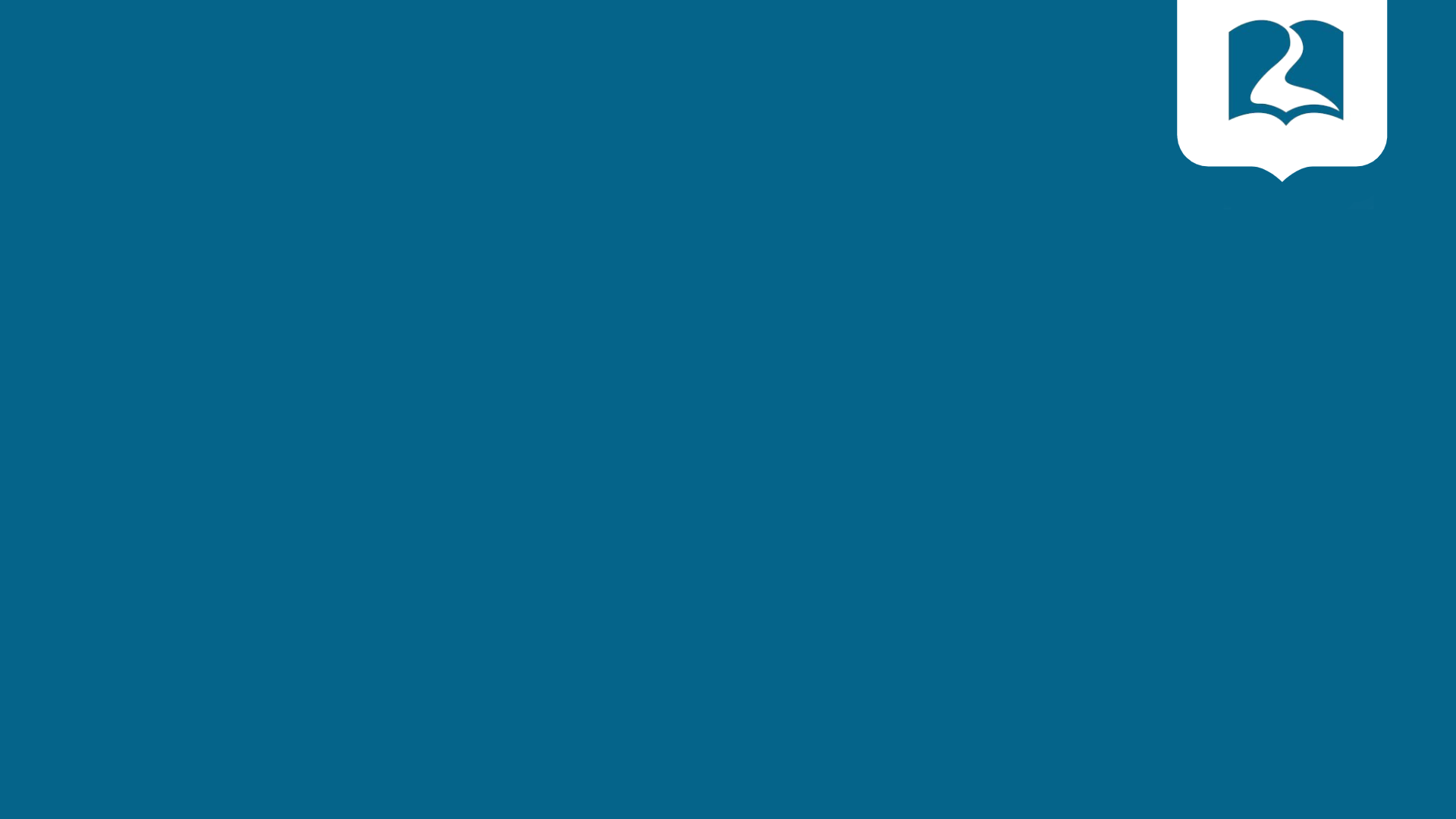 Oremos
INSTITUTO DE LIDERES CRISTIANOS
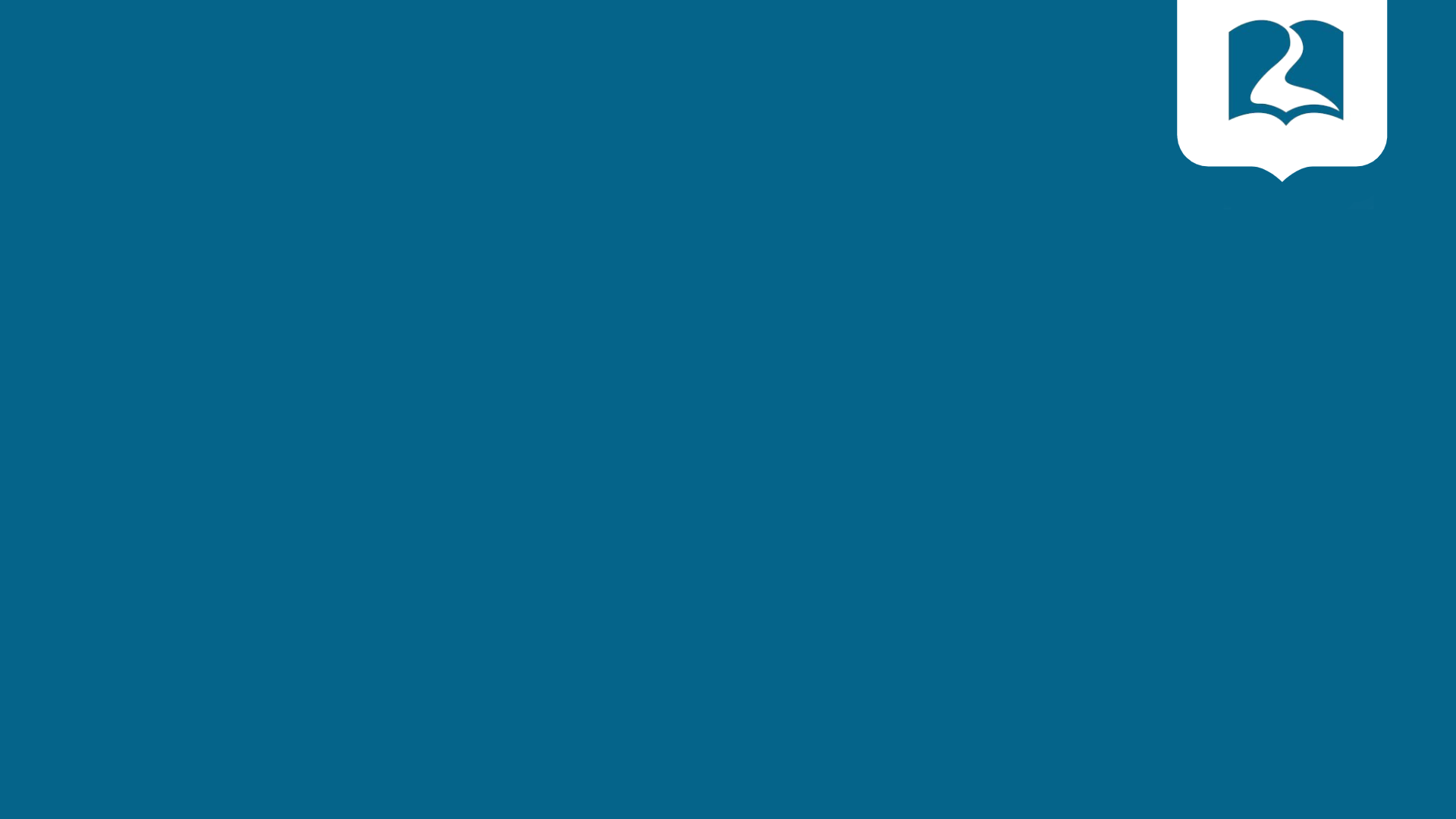 Gracias y bendiciones
INSTITUTO DE LIDERES CRISTIANOS